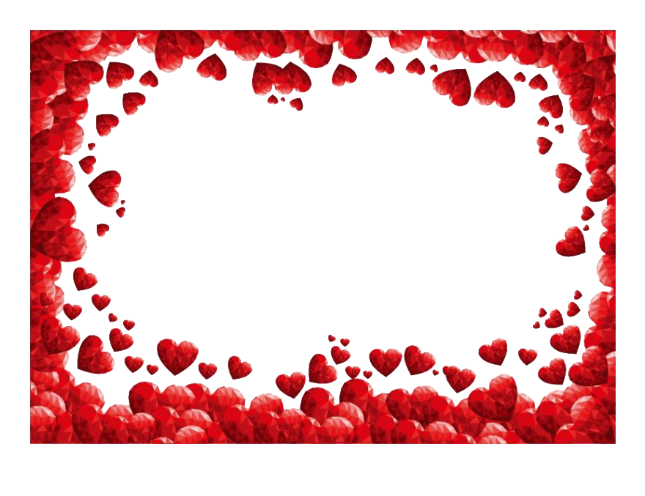 Be My Valentine!
K-5 Morning Meeting
Friday, February 12, 2021
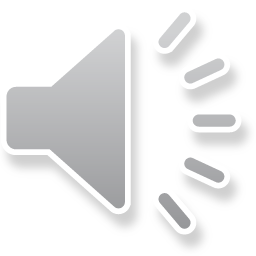 Kindness and Caring: Take it to the MAX!
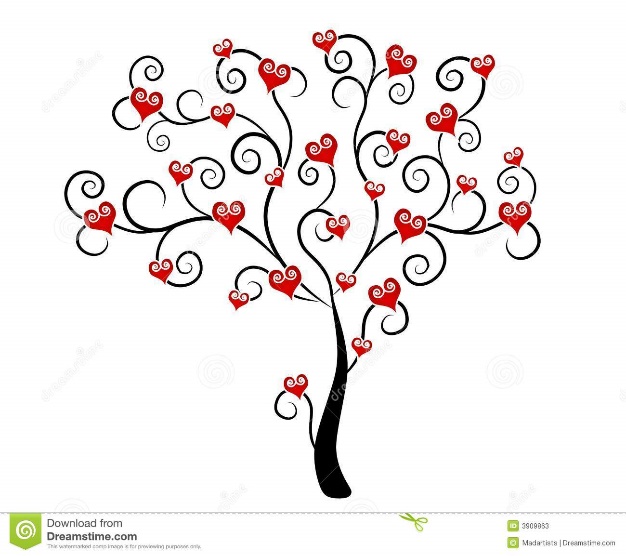 Do a kind act for a parent or grandparent	(10 points)
Do a kind act for a friend			( 5 points)
Do a kind act for a staff member		( 5 points)
Do a kind act for a stranger			( 10 points)

Here is your challenge: You have just today to perform kind acts. Give yourself the appropriate points for each act of kindness. Add up your points at bedtime. Tell your teacher on Monday morning how many points you earned.
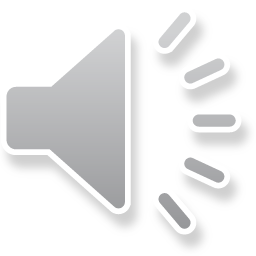 Jokes and Celebrations
Layton and Ariana (1/2 McC)
Alana and Bryson (5V)
Onika, Ella, Claire, Robyn (5V)
Annabella (5D)
Kamryn, Maxx, Riley (4T)
Maxx, Mikaiah, Jace (4T)
Riley (4T)
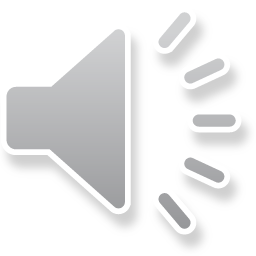